MATRICE D’ÉVALUATION DES INTERACTIONS AVEC LES PARTIES PRENANTES
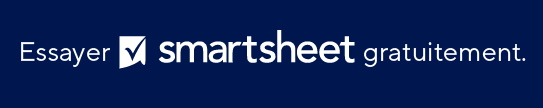